Molecular attributes of ofatumumab
Ofatumumab, first fully human monoclonal antibody being investigated for MS
Ublituximab binds to a motif that include residues 168–171 and the residues 158–1596
Rituximab region involves only the residues of the large (168−175) extracellular loops2-4
Ofatumumab is a fully human monoclonal antibody devoid of mouse sequences1,2
Ofatumumab binds to a motif that includes residues from the large (145−161) and small (74−80) extracellular loop3,4
Chimeric
Humanized
Ocrelizumab binds to a region (170−178) largely overlapping with that of rituximab5
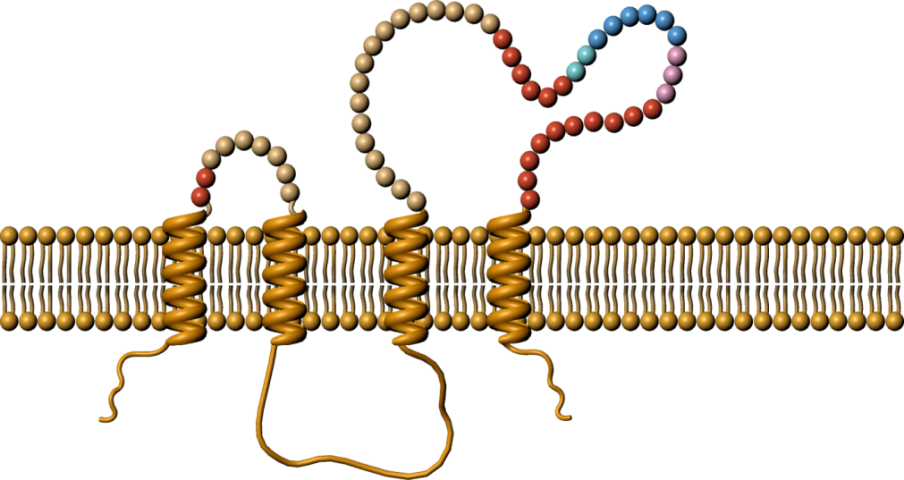 -ximab
-zumab
-umab
Fully human
Decreased Immunogenic Potential
Mouse sequence
Human sequence
Figure adapted from: Pacheco-Fernandez T, et al.
Presented at EAN2018 [EPR3098].
Figure adapted from: Ruuls SR, et al. Biotechnol J. 2008.
Figures reproduced with permission of journal
1. Gasperi C, et al. Neurodegener Dis Manag. 2016;6:37–47; 2. Ruuls SR, et al. Biotechnol J. 2008;3:1157–1171; 3. Teeling JL, et al. J Immunol. 2006;177:362–371; 4. Smith P, et al. Presented at ECTRIMS 2016,P.1143; 5. Genovese MC, et al. Arthritis Rheum. 2008;58:2652–2661; 6. . Sawas A et al. BJHaem 2017;177:243-253.
MoA of B-cell depletion
Three mechanisms of B-cell lysis: 
ADCC, direct cell death and CDC
Antibody-dependent cellular cytotoxicity
Direct cell lysis
Complement-dependent cytotoxicity
NK cell Monocyte
Anti-CD20 Ab
Anti-CD20 Ab
Anti-CD20 Ab
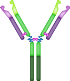 Complementactivation
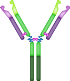 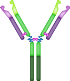 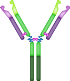 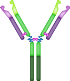 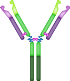 FcgR
B cell
B cell
B cell
Membrane attack complex  B-cell lysis
Perforin B-cell lysis
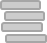 Depending on the availability of the whole set of complement factors or NK cells/ monocytes, one or the other mechanism prevails at the site of action 
Different mechanisms of B cell lysis may explain the differential therapeutic utility of various anti-CD20 antibodies
Figures reproduced with permission of author
1. Pacheco-Fernandez T, et al. Presented at AAN 2018, S52.003. 2. Pacheco-Fernandez T, et al. Neurology 2018; 90 (15 Supplement)
MoA of B-cell depletion
Long-lasting CD20 target engagement by ofatumumab enables efficient lysis of primary human B cells by CDC
CDC with Raji human B cells (8-hour delay of complement addition)
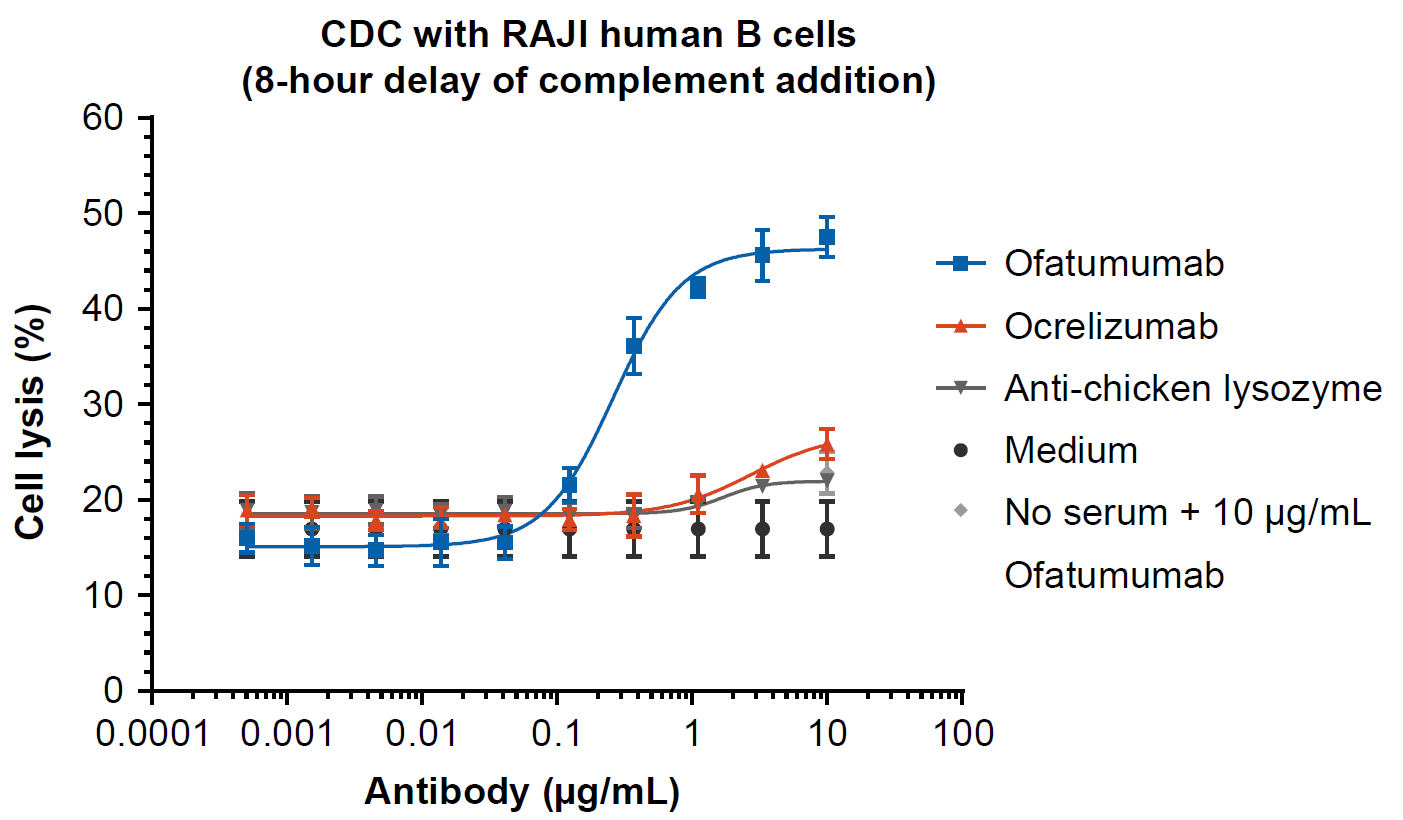 Anti-CD20 Ab
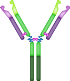 Complement activation
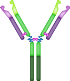 B cell
Membrane attack complex  B-cell lysis
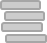 Figures reproduced with permission of author
1. Pacheco-Fernandez T, et al. Presented at AAN 2018, S52.003. 2. Pacheco-Fernandez T, et al. Neurology 2018; 90 (15 Supplement)
Low-dose SC anti-CD20 therapy relatively spared B-cell subsets
Potent depletion of follicular  B-cells with a relative sparing  of marginal zone B-cells
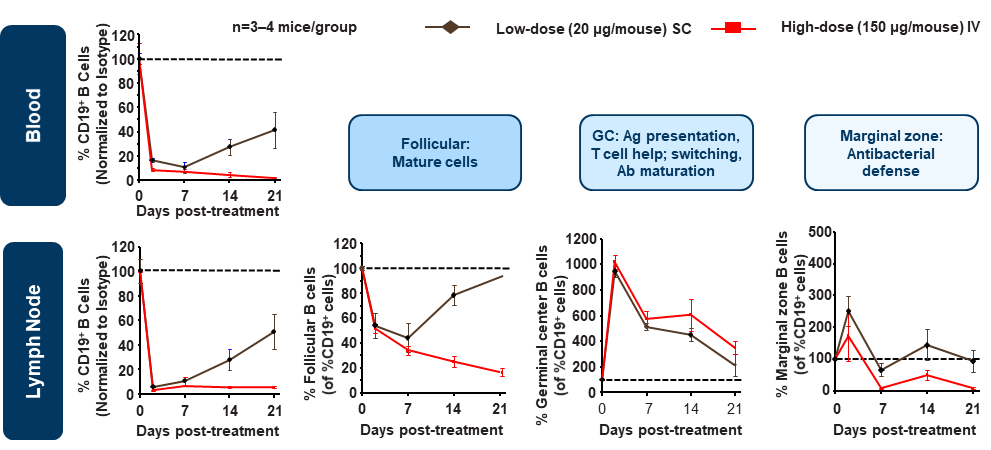 Low-dose SC versus high-dose IV therapy demonstrated similar depletion of B cell subsets, including follicular B cells (primary target) but faster B cell recovery after treatment cessation and relatively spared marginal zone B cells (first line of defense against blood-borne infections)
1. Smith P et al. Poster P401 presented at ECTRIMS 2016 2. Huck C et al. J Neuroimmune Pharmacol 14:709–719 (2019).
Summary
SC vs IV Route of Administration
Intravenous
Subcutaneous
Following SC injection (89Zr-labeled anti-CD20 antibody), preferential distribution to the blood, liver, subiliac lymph nodes and spleen1
Following IV injection (89Zr-labeled anti-CD20 Ab), preferential distribution to the liver and spleen1
Ofatumumab
SC vs IV
administration
Reduced sparing of marginal zone B cells compared to SC administration2
Potent depletion of follicular B-cells with a relative sparing of marginal zone B-cells2
Decrease in IgM levels and reduced switching to IgG2
Increase in IgM levels but not much change in IgG levels2
Significantly faster repletion in blood, lymph nodes and the spleen after treatment cessation3
Sustained depletion and abnormally low B-cell counts>6 weeks after treatment cessation3
Migotto MA et al. Presented at AAN 2018, P3.406.
Smith P, et al. Presented at AAN 2017, P2.359.
Smith P, et al. Presented at ECTRIMS 2016, P401.
Mirror Study:  Study design
Screening phase (<6 weeks)
24-week double-blind treatment phase
OMB 3 mg q12w
Patients with RRMS, aged 18−55 years, history of relapses, or new lesions and EDSS score 0−5.5(N=232)*
Placebo
Placebo (n=67)
Individual follow-up phase†
Placebo
OMB 3 mg q12w
OMB 3 mg q12w (n=34)
24-week 
follow-up phase
(1:1) Placebo or OMB 3 mg
OMB 30 mg q12w
OMB 30 mg q12w (n=32)
(1:1) Placebo or OMB 3 mg
OMB 60 mg q12w
OMB 60 mg q12w (n=34)
(1:1) Placebo or OMB 3 mg
OMB 60 mg q4w
OMB 60 mg q4w (n=64)
Week 48
Week 1
Week 0
Week 12
Week 24
randomization
Primary endpoint
Treatment end
*Of the 232 patients randomized, 231 received ≥1 dose of the study drug and were included in the safety population.
†For patients whose CD19+ B-cell counts remained below the lower limit of normal and who had not started any other DMT.
Bar-Or A, et al. Neurology 2018;90:e1805–14.
Bar-Or A, et al. Neurology 2018;90:e1805–14_supplementary document.
MIRROR study
Primary endpoint
Study objective
To assess dose-response effects of the anti-CD20 monoclonal antibody, ofatumumab, administered subcutaneously, on efficacy and safety outcomes in patients with RRMS, and to determine whether dose-dependent B-cell depletion and repletion kinetics could be demonstrated with anti-CD20 antibody therapy
Cumulative number of new Gd+ T1 lesions at Week 12 (based on T1-weighted MRI scans at Weeks 4, 8, and 12)
Bar-Or A, et al. Neurology 2018;90:e1805–14.
MIRROR study
Cumulative number of new Gd+ T1 lesions
New Gd+ T1 lesions by week in each dose group
Ofatumumab dose:
Ofatumumab dose:
Placebo
Placebo
3 mg q12w
3 mg q12w
5.0
13.0
30 mg q12w
30 mg q12w
4.5
60 mg q12w
60 mg q12w
12.0
60 mg q4w
60 mg q4w
11.0
4.0
10.0
3.5
3 mg dose for 
patients on placebo
9.0
3.0
8.0
Mean number of cumulative
T1 Gd+ lesions
Mean number of new
T1 Gd+ lesions
3 mg dose for 
patients on placebo
7.0
2.5
6.0
2.0
5.0
1.5
4.0
3.0
1.0
2.0
0.5
Ofatumumab significantly reduced (65%) the mean rate of cumulative new Gd+ T1 lesions versus placebo at all doses tested between Weeks 0 and 12 (rate ratio: 0.35, 95% CI: 0.221–0.548; p<0.001)
1.0
When results were depicted as mean number of new Gd+ lesions counted at the same time points, the effect was evident as early as 4 weeks
0.0
0.0
48
36
48
36
4
Screening
8
12
16
20
24
Baseline
8
12
16
20
24
4
Time (weeks)
Time (week)
q12w dose
q12w dose
q12w dose
q12w dose
Figures reproduced with permission of journal
Bar-Or A, et al. Neurology 2018;90:e1805–14.
MIRROR study
Change in B-cell counts over time by dosing group
0 mg_3 mg
3 mg_q12w
30 mg_q12w
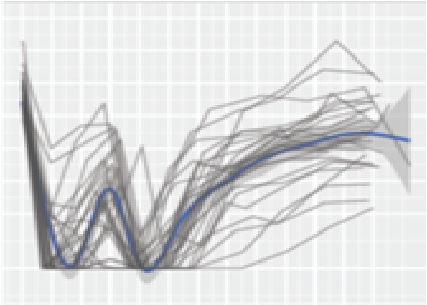 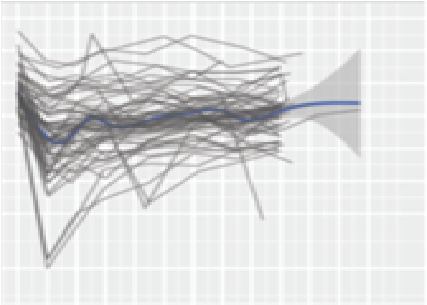 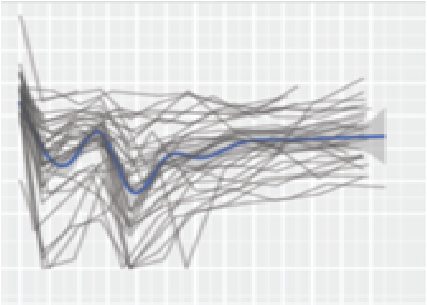 1024
512
256
128
64
Note: Low limit of quantification in the MIRROR study: 5 cells/μL.(Figures show individual patient data as gray lines and 95% CI as the gray area)
32
16
5
B-cell count (cells/µL)
0
4
8
12
14
20
24
28
32
36
40
44
48
60 mg_q12w
60 mg_q4w
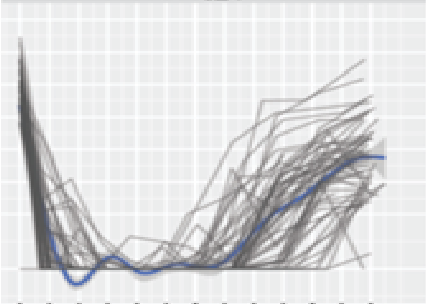 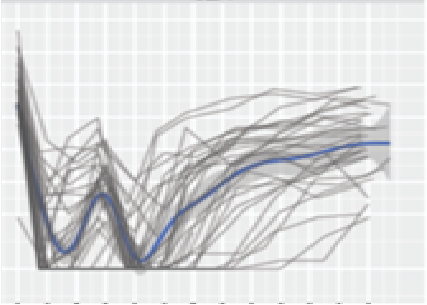 1024
Time (weeks)
512
256
128
A dose-dependent depletion of B cells was observed, with near to complete B-cell depletion for most of the patients (60 mg treatment group)
64
32
16
5
Figure reproduced with permission of author
0
4
8
12
14
20
24
28
32
36
40
44
48
0
4
8
12
14
20
24
28
32
36
40
44
48
Time (weeks)
Time (weeks)
Savelieva M, et al. AAN 2017. P5.348 and Neurology April 18, 2017; 88 (16 Supplement)
Ofatumumab results in a rapid reduction in B cells, as early as 2 weeks after treatment initiation, with no evidence of reconstitution between doses
Rapid
B-cell depletion
Sustained
B-cell depletion
Median number of B cells1
300
Proportion of patients with B cells <10 cells / μL1
B-cell depletion over 2 years of treatment2*
500
100
94.0% – 98.1% achieved 
<10 cells / μL on Days 28 – 84
100
2 cells / μL by 
Day 14
30
400
80
10
CD19+ B-cell counts (cells / µL)
300
60
Patients with B cells <10 cells / μL (%)
3
B-cell counts (cells / μL)
Monthly dosing maintained consistent levels of B-cell depletion with 20 mg dose
Median B-cell depletion to <10 cells / µL was achieved in 8.75 days
Negligible signs of B-cell repletion between doses
200
40
1
0.3
100
20
Total study population (N = 284)
Total study population (N = 284)
0.1
More than 94% of patients had <10 cells / µL at B-cell steady state and pre-dose
0
0
1
4
7
14
28
42
56
84
1
4
7
14
28
42
56
84
0
28
56
84
112
140
168
196
224
252
280
308
336
364
392
420
448
476
504
532
560
588
616
644
672
700
728
756
LH graphs: Data shown from the APLIOS trial. Arrows, dose administration; grey shading, 5th–95th percentile range of observations (top graph) and 95% confidence interval calculated using the Clopper–Pearson method at each time point marked on the X-axis (lower graph). RH graph: *Simulation is for subcutaneous route with PFS and using Phase III dosage regimen. Simulated medianand 90% prediction interval.
Day
Day
Time since first dose, days
LH, left-hand; PFS, prefilled syringe; RH, right-hand.
Wiendl H et al. ePresentation EPR3102 presented at EAN 2020. - Graham G et al. ePoster P0396 presented at ACTRIMS-ECTRIMS 2020.
Ofatumumab 20 mg s.c. demonstrated rapid B-cell depletion and repletion after treatment interruption
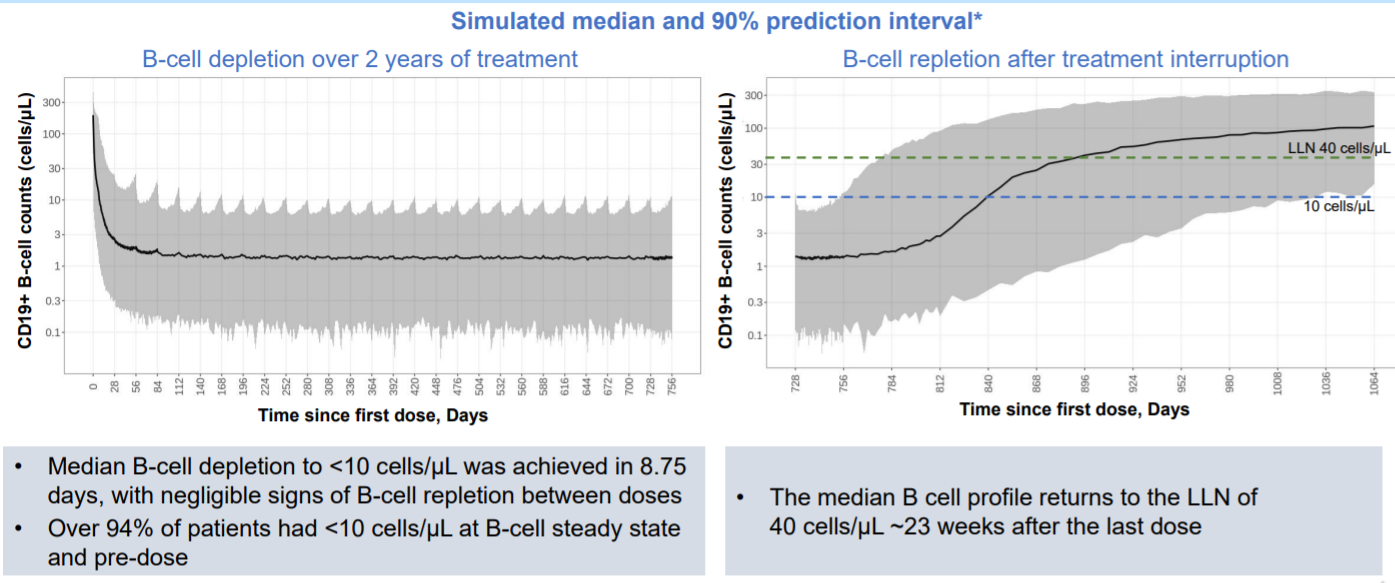 B cell counts simulated below 0 cells/µL were left censored at 0. *Simulation is for subcutaneous route with PFS and using Phase 3 dosage regimen
LLN. Lower limit of normal; PFS, prefilled syringe; s.c. subcutaneous
Graham G et al. Poster P0396 presented at ACTRIMS- ECTRIMS 2020
MIRROR study
Summary
MRI
Safety and tolerability
B-cell depletion and repletion
Ofatumumab has a high capacity to suppress new brain MRI lesions 12 weeks after treatment initiation
Gd+: 65% reduction at all doses tested between Weeks 0 and 12 (RR: 0.35, 95% CI: 0.221–0.548; p<0.001)
A post hoc analysis showed >90% suppression of new lesions at all cumulative doses ≥30 mg from Weeks 4 and every 12 weeks thereafter
There was no complete depletion of circulating B cells and the treatment effects were robust
Faster repletion with all ofatumumab doses than with other anti-CD20 therapies
Higher dose/higher frequency regimens result in a greater depth of B-cell depletion in the tissues of patients
Subcutaneous ofatumumab had a good safety and tolerability profile
Injection-related reactions were the most common AEs; most were associated with the first dose of ofatumumab and resolved within 1 day of onset
Very low-titer HAHAs were reported in four patients
Bar-Or A, et al. Neurology 2018;90:e1805–14.
ASCLEPIOS I and II
ASCLEPIOS I and II
Study design
Double-blind, double-dummy, active comparator-controlled, parallel-group, multicenter adaptive and flexible duration design trials (maximum duration of up to 30 months)
Screening epoch
Treatment epoch
Safety follow-up epoch or 
extension study* (ongoing, for up to 5 years)
Teriflunomide 14 mg oral once daily + PBO SC
Screening
Baseline
Ofatumumab 20 mg SC (0.4 mL)‡ + PBO oral once daily
Population:
>900 RMS patients/study
Age: 18–55 years 
EDSS score: 0–5.5
Ofatumumab
Initial dose 
60 mg SC (3 × 20 mg)
Ofatumumab
subsequent dose20 mg SC every 4 weeks
*Open-label extension study (up to 5 years) via a separate protocol. Patients who complete the treatment epoch while on the study drug may be eligible to participate. The safety FU epoch is included to ensure all patients not entering the extension can have ≥9 months’ FU after the last dose of the study drug. 
†The EOS was projected based on a prospectively planned analysis of blinded data to provide 90% power for the primary endpoint, and 90% and 80% power for 3- and 6-month confirmed disability worsening. EOS was defined by the amount of statistical information collected in the trial (relapses and disability events) instead of relying on a fixed time after the last patient has been randomized. 
‡20 mg of ofatumumab was administered in an injection volume of 0.4 mL.
§Week 4 (Month 1) and every 4 weeks thereafter.
W4§
W8
W12
W16
W20
D1
D7
D14
Randomization
EOS (Flexible†)
Figure reproduced with permission of author
Hauser SL, et al. NEJM. 2020;383:546-57.
Hauser SL, et al. Presented at ECTRIMS 2019. OP336.
ASCLEPIOS I and II
Primary endpoint
Secondary endpoints
Study objective
3-month confirmed disability worsening 
6-month confirmed disability worsening 
6-month confirmed disability improvement
Annualized relapse rate (number of confirmed MS relapses in a year)
To investigate the efficacy and safety of ofatumumab in patients with RMS
Hauser SL, et al. NEJM. 2020;383:546-57.
Hauser SL, et al. Presented at ECTRIMS 2019. OP336.
ASCLEPIOS I and II
Ofatumumab SC led to rapid and consistent depletion of B cells in blood
ASCLEPIOS II
ASCLEPIOS I
250
250
Ofatumumab 20 mg
Ofatumumab 20 mg
Teriflunomide 14 mg
Teriflunomide 14 mg
200
200
150
150
B-cell counts (cells/µL)
B-cell counts (cells/µL)
100
100
LLN
50
LLN
50
0
0
Baseline
1
2
4
12
24
36
48
60
72
84
96
108
120
Baseline
1
2
4
12
24
36
48
60
72
84
96
108
120
Time (weeks)
Time (weeks)
No. patients at risk
No. of patients at risk
480
452
457
454
443
436
421
396
389
361
243
155
89
21
Ofatumumab
464
439
442
450
443
429
420
404
398
386
263
162
95
28
474
446
453
449
445
429
404
387
381
300
184
103
28
10
462
443
437
444
439
419
408
394
382
304
195
121
67
16
Teriflunomide
By Week 2, >95% of patients had B-cell concentrations below the LLN, with 82% of patients reaching B-cell depletion of ≤10 cells/µL by Week 2, 92% reaching this level by Week 4, and 98% by Week 12
Figures reproduced with permission of author
Hauser SL, et al. NEJM. 2020;383:546-57; Hauser SL, et al. ECTRIMS 2019. OP336.
ASCLEPIOS I and II
Ofatumumab demonstrated significant reductions in ARR
ASCLEPIOS I
ASCLEPIOS II
58.5% 
Relative reduction
p<0.001
50.5% 
Relative reduction p<0.001
Adjusted ARR*
Teriflunomide (N’=452)
Ofatumumab (N’=454)
Teriflunomide  (N’=469)
Ofatumumab (N’=469)
ARR ratio: 0.495 (95% CI 0.374–0.654)
ARR ratio: 0.415 (95% CI 0.308–0.559)
Figure reproduced with permission of author
Full analysis set. Primary endpoint. *Negative binomial regression model. N’, total number of patients included in the analysis.
 
Hauser SL, et al. NEJM. 2020;383:546-57; Hauser SL, et al. ECTRIMS 2019. OP336.
ASCLEPIOS I and II
Ofatumumab demonstrated significant reductions in the number of Gd+ T1 lesions
ASCLEPIOS I
ASCLEPIOS II
Number of Gd+ T1 lesions*
93.8% 
Relative reduction
p<0.001
97.5% 
Relative reduction
p<0.001
Teriflunomide(N’=422)
Ofatumumab (N’=432)
Teriflunomide (N’=434)
Ofatumumab (N’=439)
Rate ratio: 0.025 (95% CI 0.013–0.049)
Rate ratio: 0.062 (95% CI 0.037–0.101)
Figure reproduced with permission of author
Full analysis set. N’, total number of patients included in the analysis.*Negative binomial regression model.
 
Hauser SL, et al. NEJM. 2020;383:546-57; Hauser SL, et al. ECTRIMS 2019. OP336.
ASCLEPIOS I and II
Ofatumumab demonstrated significant reduction in the number of new/enlarging T2 lesions
ASCLEPIOS I
ASCLEPIOS II
82.0% 
Relative reduction p<0.001
84.5% 
Relative reduction
p<0.001
Number of new/enlarging T2 lesions*
Teriflunomide(N’=431)
Ofatumumab (N’=440)
Teriflunomide (N’=443)
Ofatumumab (N’=448)
Rate ratio 0.15 (95% CI 0.13–0.19)
Rate ratio: 0.18 (95% CI 0.15–0.22)
Figure reproduced with permission of author
Full analysis set. N’, total number of patients included in the analysis. *Negative binomial regression model. 

Hauser SL, et al. NEJM. 2020;383:546-57; Hauser SL, et al. ECTRIMS 2019. OP336.
ASCLEPIOS I and II
Ofatumumab showed significant reductions in 3-month and 6-month CDW
6-month CDW
3-month CDW
20
24
Ofatumumab
18
Ofatumumab
22
20
16
Teriflunomide
Teriflunomide
13.4%
10.6%
18
14
16
12
9.3%
14
K-M estimate of the cumulative event rate (%)
7.5%
K-M estimate of the cumulative event rate (%)
10
12
Risk reductiona
34.4% 
p=0.002*
Risk reductiona
32.5% 
p=0.012*
10
8
8
6
6
4
4
2
2
0
0
0
3
6
9
12
15
18
21
24
27
30
33
0
3
6
9
12
15
18
21
24
27
30
33
Study month
Study month
Number of patients at risk
Number of patients at risk
908
878
845
815
791
544
324
180
50
1
0
Ofatumumab
944
908
878
844
810
784
534
319
176
49
1
0
944
Hazard ratio: 0.66 (95% CI 0.50–0.86)
Hazard ratio: 0.68 (95% CI 0.50–0.92)
902
849
812
769
734
487
305
151
43
1
0
Teriflunomide
932
901
841
804
756
718
478
298
146
41
1
0
932
Figures reproduced with permission of author
Full analysis set. Secondary endpoints. *Indicates statistical significance (2-sided) at the 0.04875 level. aCox regression model.
 
Hauser SL, et al. NEJM. 2020;383:546-57; Hauser SL, et al. ECTRIMS 2019. OP336.
ASCLEPIOS Pooled Analysis
Effect of ofatumumab on time to first 6-month confirmed PIRA event
SPMS patients without confirmed relapses on study
Patients without confirmed relapses on study
Patients without confirmed relapses on study prior to 6mCDP
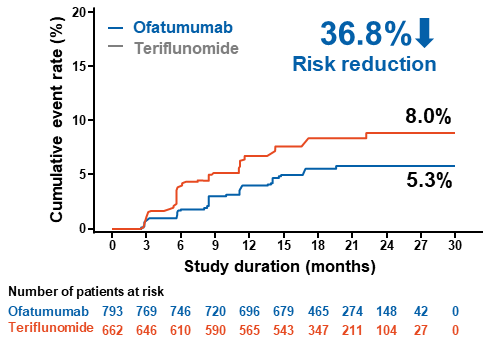 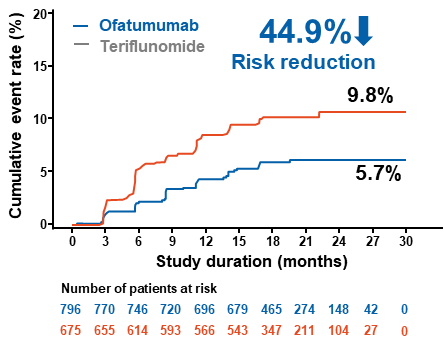 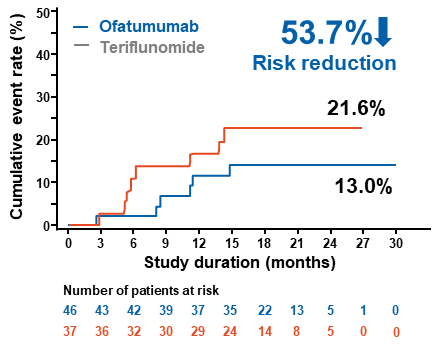 ‒   Teriflunomide
‒   Teriflunomide
‒   Teriflunomide
HR (95% CI): 0.632 (0.421; 0.947) 
RR: 36.8%; p=0.026
HR (95% CI):  0.551 (0.377; 0.805) 
RR: 44.9%; p=0.002
HR (95% CI): 0.463 (0.158; 1.355) 
RR: 53.7%; p=0.160
Ofatumumab delayed the time to first 6mCDP versus teriflunomide in all subsets of RMS patients independent of relapse activity (not significant in subset of SPMS patients without confirmed relapses)
Figures reproduced with permission of author
Montalban X, et al. Presented at AAN 2020. S40.004.
Kappos L, et al. Presented at EAN 2020. 02034. (encore)
ASCLEPIOS I and II
Effect of Ofatumumab on NEDA-3 in Years 1, 2 and Years 1-2
OR (95% CI): 8.09 (6.26; 10.45); p<0.001
OR (95% CI): 3.64(2.87; 4.61); p<0.001
OR (95% CI): 3.36(2.67; 4.21); p<0.001
Patients with NEDA-3 (%)
N’=854
N’=841
N’=854
N’=841
N’=821
N’=833
N’=833
N’=821
The odds of achieving NEDA-3 with ofatumumab versus teriflunomide was >3-fold higher in the first yearand 8-fold higher in the second year of treatment
Figure reproduced with permission of author
Hauser SL, et al. Presented at EAN 2020. LB62.- N Engl J Med 2020;383:546-57. DOI: 10.1056/NEJMoa1917246
ASCLEPIOS I and II
No difference in the slope of brain volume change from baseline between treatments
ASCLEPIOS I
ASCLEPIOS II
0.2
0.2
Difference in annual rate of brain volume loss*, p=0.12
Difference in annual rate of brain volume loss*, p=0.13
Ofatumumab
Ofatumumab
Teriflunomide
Teriflunomide
0.0
0.0
−0.2
−0.2
−0.4
−0.4
Mean PBVC
Mean PBVC
−0.6
−0.6
−0.8
−0.8
No. patients
Ofatumumab
369
86
418
407
74
437
352
78
409
399
81
434
Teriflunomide
−1.0
−1.0
Baseline
12
24
Baseline
12
24
Time (months)
Time (months)
Figure reproduced with permission of author
*Annual rate of brain volume loss was estimated based on the slope from a random coefficient model.

Hauser SL, et al. NEJM. 2020;383:546-57; Hauser SL, et al. ECTRIMS 2019. OP336.
ASCLEPIOS I and II
Ofatumumab significantly and consistently reduced serum NfL levels
ASCLEPIOS I
ASCLEPIOS II
Ofatumumab
Ofatumumab
Teriflunomide
Teriflunomide
12
12
Geometric mean NfL concentration (pg/mL)
11
11
Geometric mean NfL concentration (pg/mL)
10
10
9
9
7%
26%
11%
8
24%
8
p=0.011
p<0.001
p<0.001
7
Time (months)
7
27%
23%
No. of patients
p<0.001
6
Time (months)
Ofatumumab
465
430
414
371
481
425
406
345
p<0.001
6
p<0.001
Teriflunomide
462
404
399
350
474
423
406
349
Geometric mean ratio at Month 3: 0.93 (95% CI 0.89–0.98; p=0.011)
Geometric mean ratio at Month 3: 0.89 (95% CI 0.85–0.93; p<0.001)
0
3
12
24
0
3
12
24
Figure reproduced with permission of author
Full analysis set. Secondary endpoint. Repeated-measures model. 

Hauser SL, et al. NEJM. 2020;383:546-57; Hauser SL, et al. ECTRIMS 2019. OP336.
AEs were balanced between groups with no unexpected safety findings
Hauser SL, et al. NEJM. 2020;383:546-57; Hauser SL, et al. ECTRIMS 2019. OP336.
Serious AEs were low and overall balanced
During the ASCLEPIOS I and II studies, one death occurred in the teriflunomide group (fatal aortic haemorrhage)
Hauser SL, et al. NEJM. 2020;383:546-57; Hauser SL, et al. ECTRIMS 2019. OP336.
[Speaker Notes: Profilo di eventi avversi basso
Leggermente di più per ofa rispetto a teri]
99.8% of reported systemic injection-related reactions with ofatumumab were mild to moderate in severity
The incidence of systemic IRRs was highest at first injection and then decreased significantly therafter1,2
IRR incidences1 
1st injection = 14.4%
2nd injection = 4.4%
3rd injection  = <3%
Most frequently reported systemic IRR symptoms (2% or greater) included fever, headache, myalgia, chills and fatigue1
16
Ofatumumab 20 mg
Grade 1
Grade 2
Grade 3
Teriflunomide 14 mg
Grade 1
Grade 2
14
12
10
Proportion of patients (%)
8
6
4
2
The imbalance in systemic injection reactions with ofatumumab compared to teriflunomide appears to be limited to the first injection
In ofatumumab group, only one patient (0.1%) with non-serious injection reaction discontinued the study
0
1
2
3
4
5
6
7
8
9
10
Injection number
Number of patients
946  936
942  936
937  934
934  929
926  922
914  908
902  898
895  887
889  878
875  860
*In the ofatumumab group, two patients (0.2%) had severe (grade 3) IRRs. One of these patients (0.1%) in the ofatumumab group discontinued after the first injection. IRR, injection-related reaction. 
1. Kesimpta® (ofatumumab) [US Prescribing Information]. August 2020. https://www.novartis.us/sites/www.novartis.us/files/kesimpta.pdf. Accessed January 2021. 2. Hauser SL et al. N Engl J Med 2020;383:546–557.
[Speaker Notes: IRR sono state soprattutto da lievi a moderate
Le reazioni avverse da infusione di ocre sono state numericamente maggiori e di severità maggiore (grado 3)
Premedication with paracetamolo and/or antihistamines (or equivalent) is recommended and
may be administered at the discretion of the Investigator. For the first injection only, the
addition of premedication with steroids (methylprednisolone 100 mg iv or equivalent) is
recommended. Premedication should be administered 30 to 60 minutes prior to study drug
injection.]
Local site IRRs observed with ofatumumab 20 mg s.c. were mostly mild to moderate in severity and non-serious in nature
Incidence of symptoms (≥2% in any group)
Incidence of local IRRs
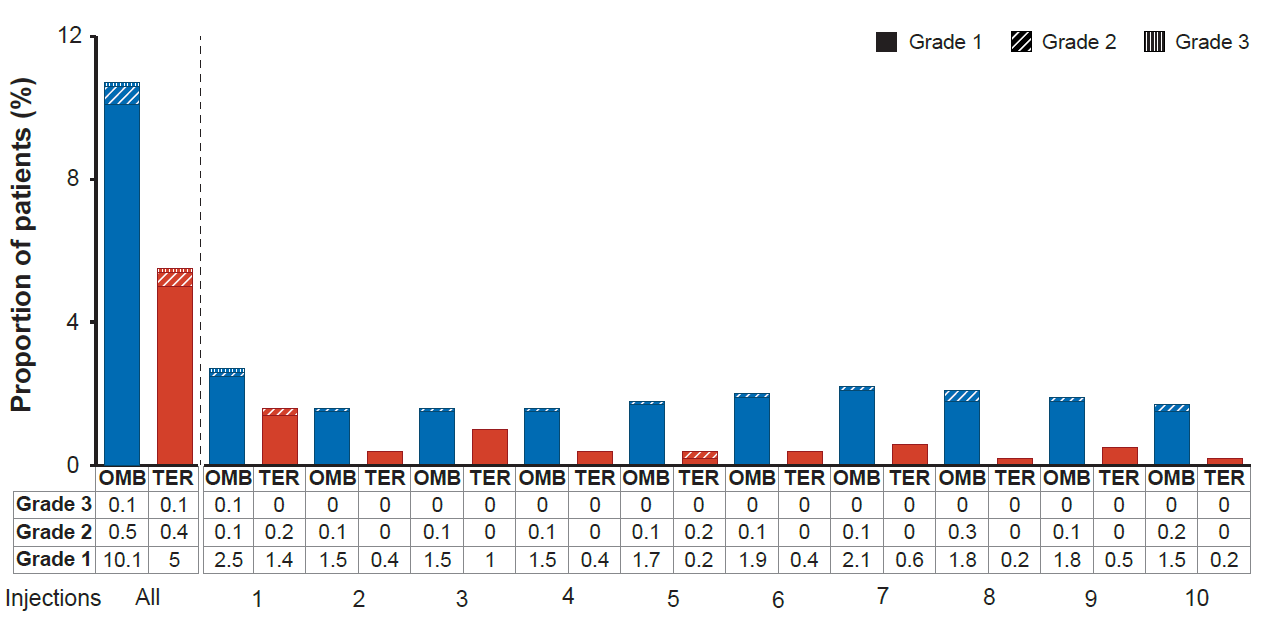 Safety set include all patients who received at least one dose of trial medication Pingili R, et al. Presented at CMSC 2020. DTX61.
Premedication is not required with ofatumumab
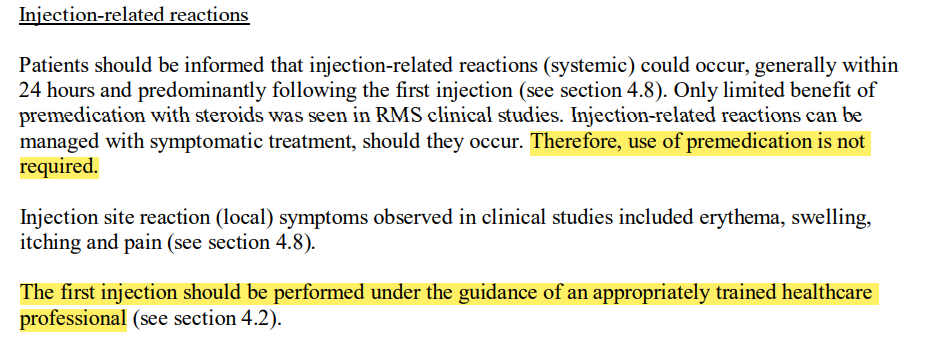 ASCLEPIOS I and II
Compliance to ofatumumab SC in ASCLEPIOS trials
Reasons for discontinuation from the study drug
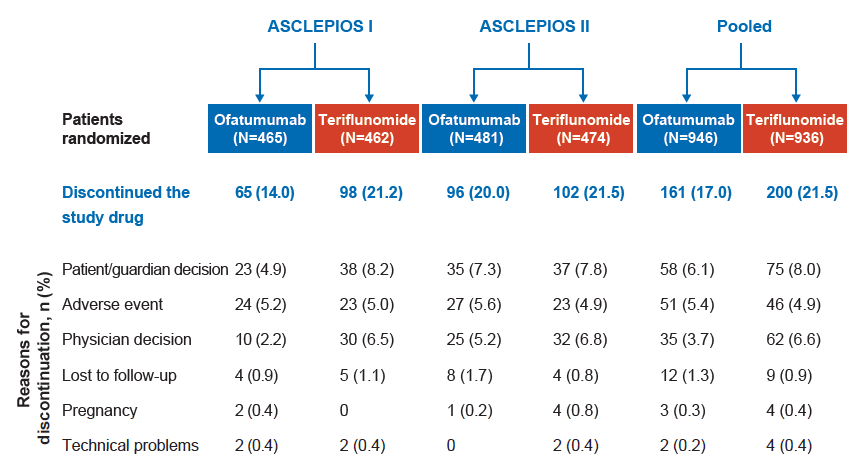 The most common reasons for discontinuation (>2% in any group) were patient/guardian decision, adverse event, and physician decision
Fox E, et al. Presented at CMSC 2020. DTX18.  International Journal of MS Care . 2020, Vol. 22 Issue S2, p23-23. 1/2p.
ASCLEPIOS I and II
Change in serum IgM levels from baseline over time
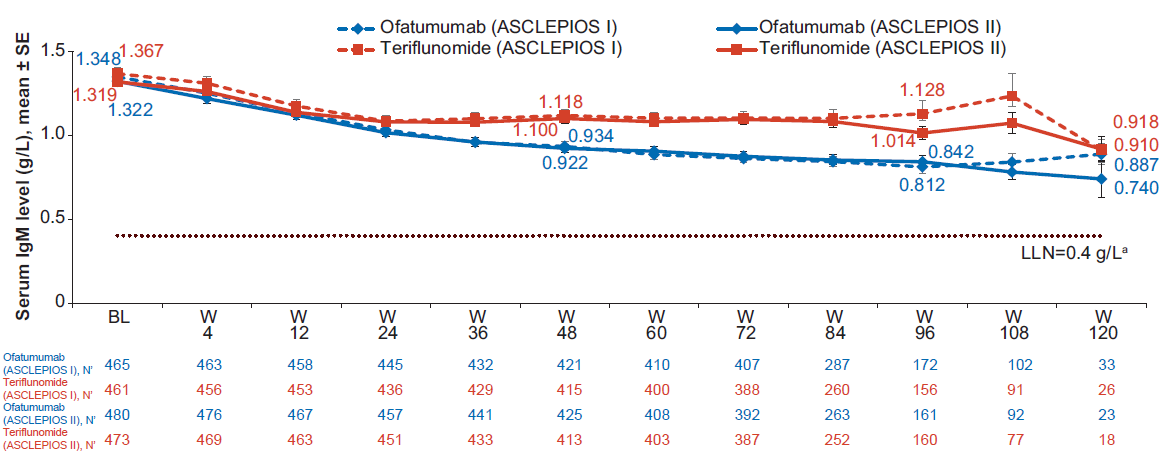 Figure reproduced with permission of author
Reduction in serum IgM levels was observed over time in both treatment groups in both studies, the levels remained well within the reference ranges
aFor parameters with multiple reference ranges, reference range for females (since majority of the population is adult female) above 19 years of age was used to display the normal limit range.

de Seze J, et al. Presented at EAN 2020. LB82. International Journal of MS Care . 2020, Vol. 22 Issue S2, p85-85. 2/3p.
ASCLEPIOS I and II
Change in serum IgG levels from baseline over time
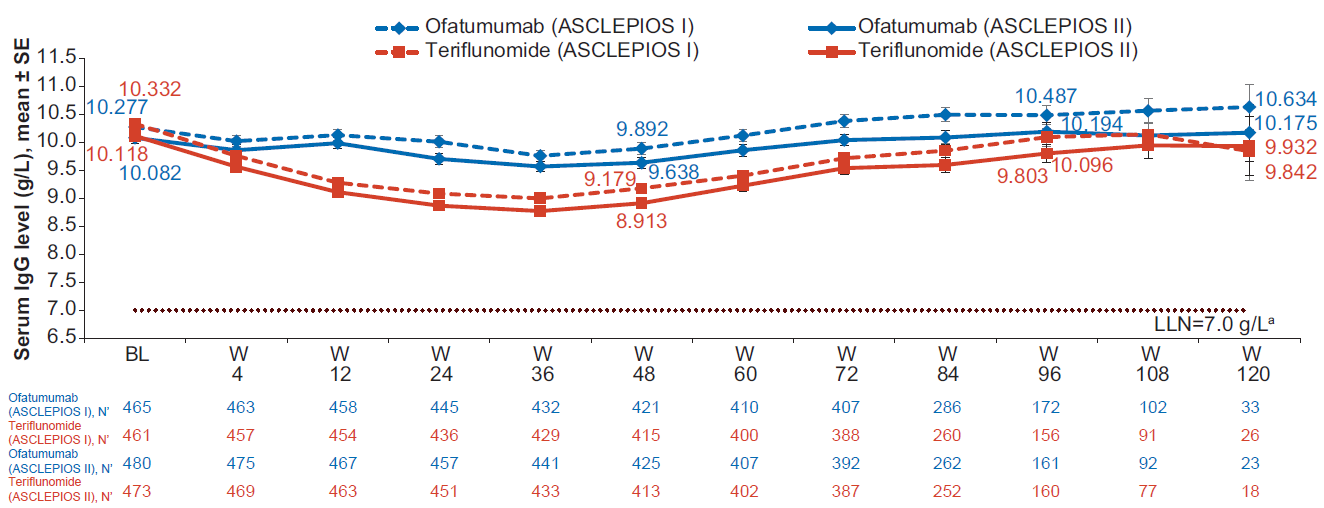 Average serum IgG levels remained well within the reference ranges over time; no decrease was observed in mean IgG levels compared to baseline
Figure reproduced with permission of author
aFor parameters with multiple reference ranges, reference range for females (since majority of the population is adult female) above 19 years of age was used to display the normal limit range.
de Seze J, et al. Presented at EAN 2020. LB82. International Journal of MS Care . 2020, Vol. 22 Issue S2, p85-85. 2/3p.
Average IgM levels  remained well within the references ranges over time
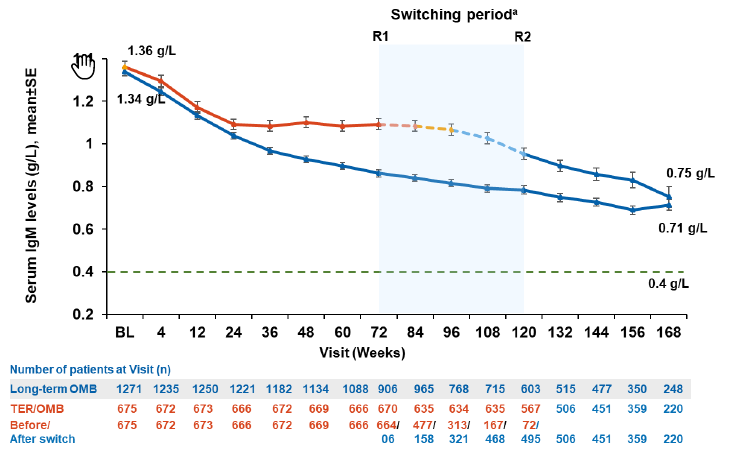 32
Heinz Wiendl et al. Presented at ECTRIMS 2021. P931
The mean serum IgG remained stable with up to 3.5 years of ofatumumab treatment
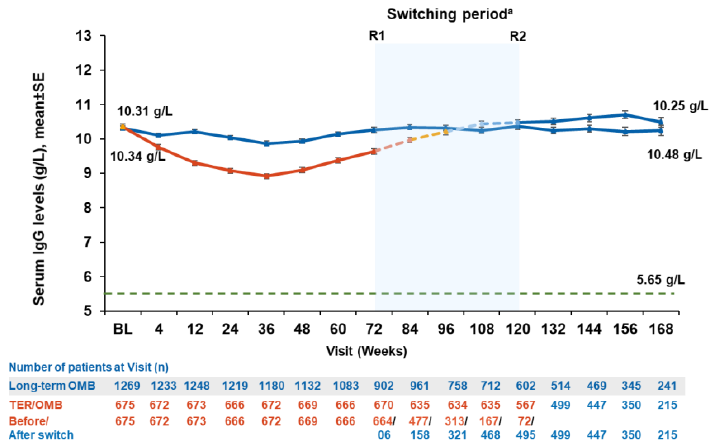 Heinz Wiendl et al. Presented at ECTRIMS 2021. P931
The overall incidence of serious infections was low over 3.5 years
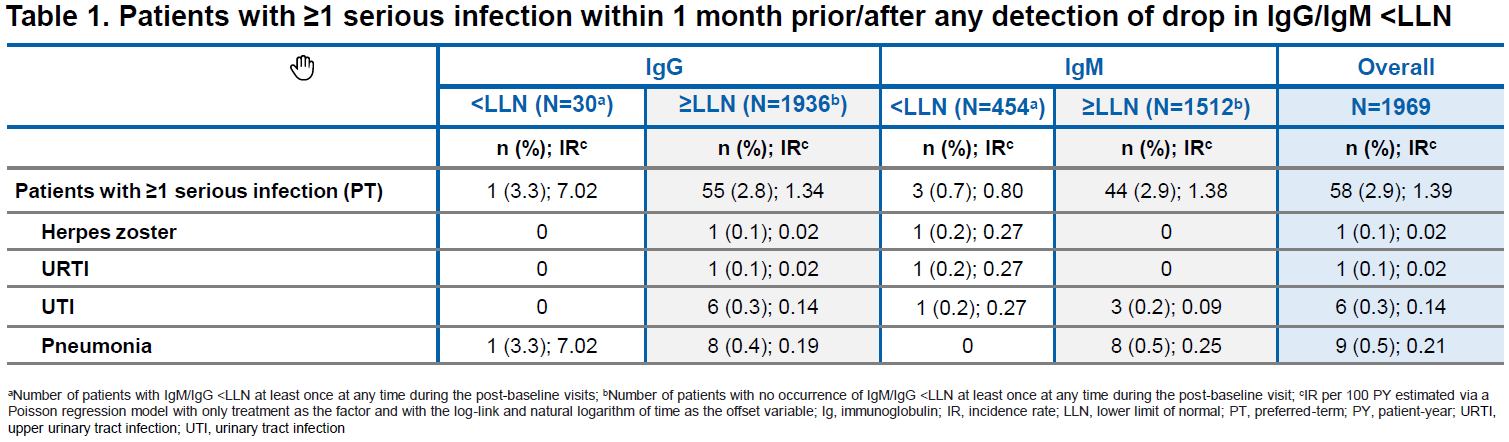 34
Heinz Wiendl et al. Presented at ECTRIMS 2021. P931
ASCLEPIOS I and II
Summary
The ASCLEPIOS I and II studies in a broad RMS population successfully demonstrated that ofatumumab (vs teriflunomide) had:
Superior efficacy in lowering relapse rates and MRI activity
Lower levels of NfL as early as Month 3 and at all subsequent visits
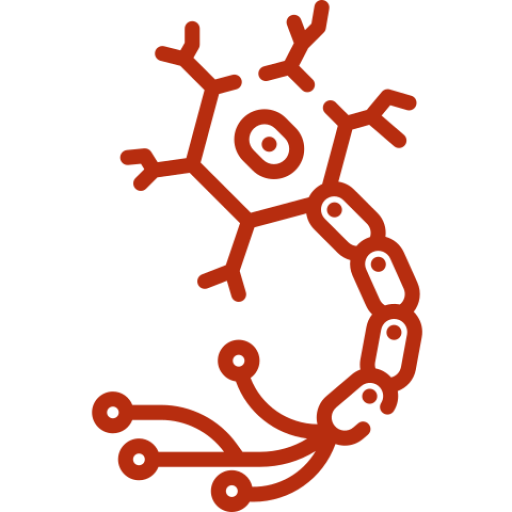 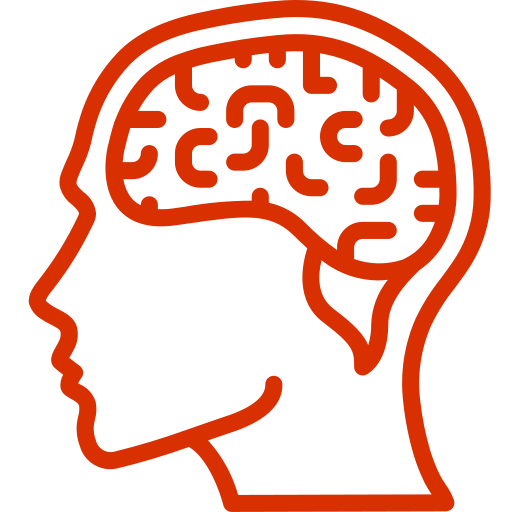 A favourable safety profile with no unexpected safety signals, and no imbalance in the rates of infections or malignancies (low on both arms)
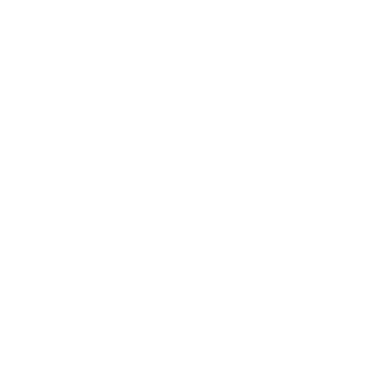 Substantial and significant reductions in 3- and 6-month CDW
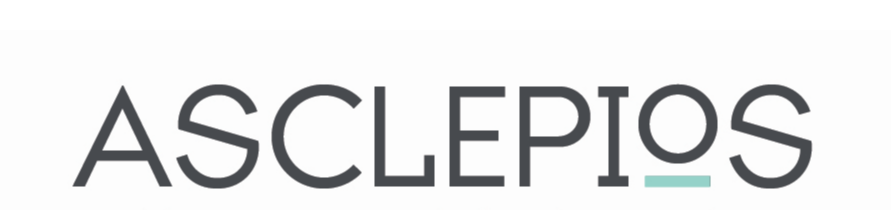 Ofatumumab with a monthly 20 mg SC* dosing regimen, demonstrated high efficacy and a favourable safety profile
*20 mg of ofatumumab was administered in an injection volume of 0.4 mL.

Hauser SL, et al. Presented at ECTRIMS 2019. OP336.